Тест по пожарной безопасности
для школьников
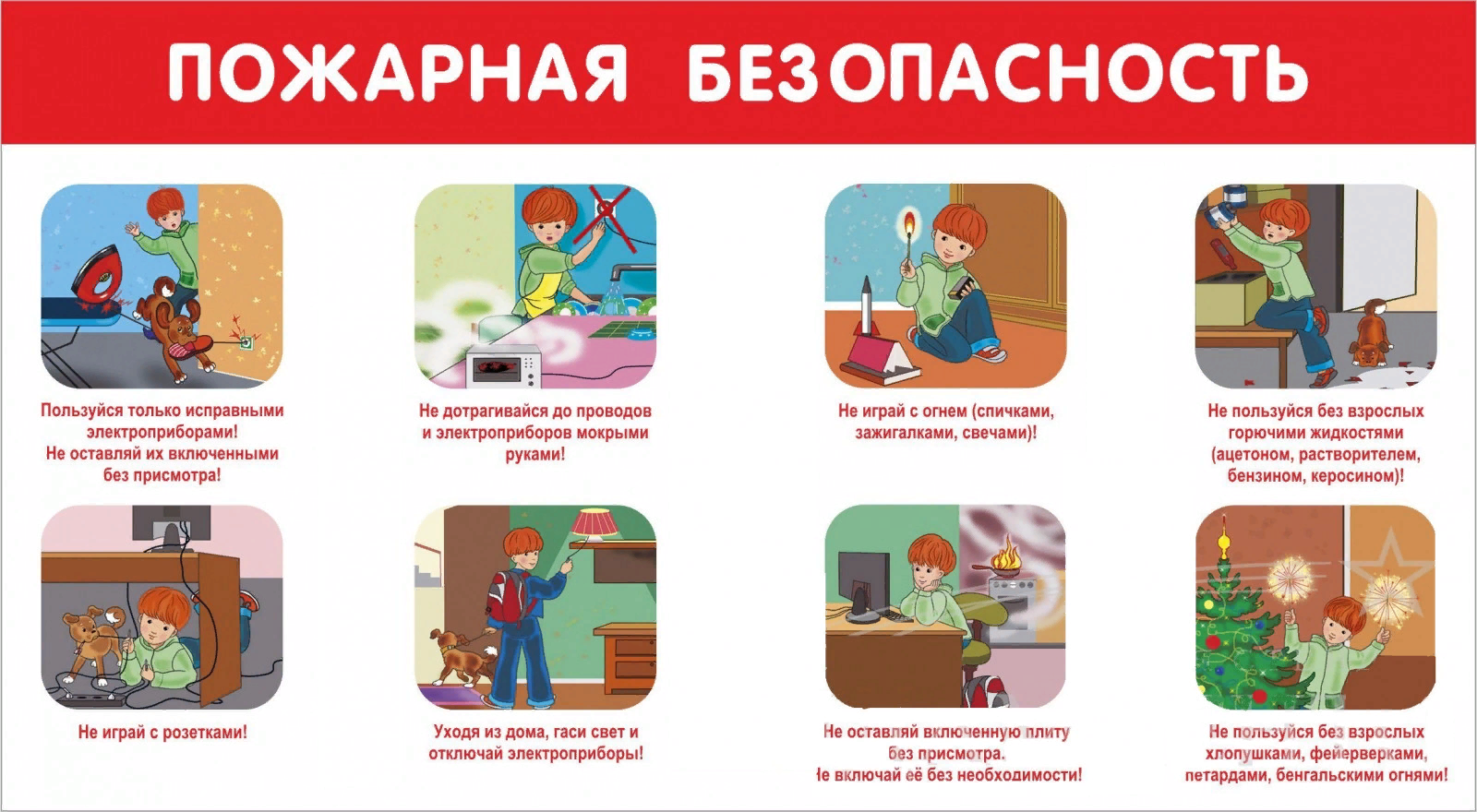 Что относится к наиболее вероятной причине возникновения пожара в квартире?
а) постоянно работающий холодильник;

б) неосторожное обращение с пиротехническими изделиями;

в) зажженные электрические лампочки
Если комната начала наполнятся густым едким дымом?
а) открою окно, не закрыв дверь;

б) буду продвигаться к выходу;

в) закрою рот и нос мокрым носовым платком и буду продвигаться к выходу прижимаясь к полу
Если вы увидели, что на опушке леса горит сухая трава?
а) пройду мимо;

б) постараюсь затушить, забросав землей, сбить пламя ветками деревьев;

в ) сообщу об этом взрослым
Если при приготовлении пищи, загорелся жир на сковороде?
а) накрою мокрым полотенцем;

б) буду тушить водой;

в) попытаюсь вынести горящую сковороду на улицу
Вернувшись с прогулки, вы открыли дверь своей квартиры и обнаружили сильное задымление. Ваши дальнейшие действия?
а) войдете в квартиру и будете искать источник задымления;

б) откроете окна, чтобы проветрить квартиру;

в) плотно закроете дверь и позвоните «01»
Если в доме отключили электричество, чем наиболее безопасно можно воспользоваться для освещения?
а) спичками;

б) свечой;

в) зажигалкой

г) фонариком
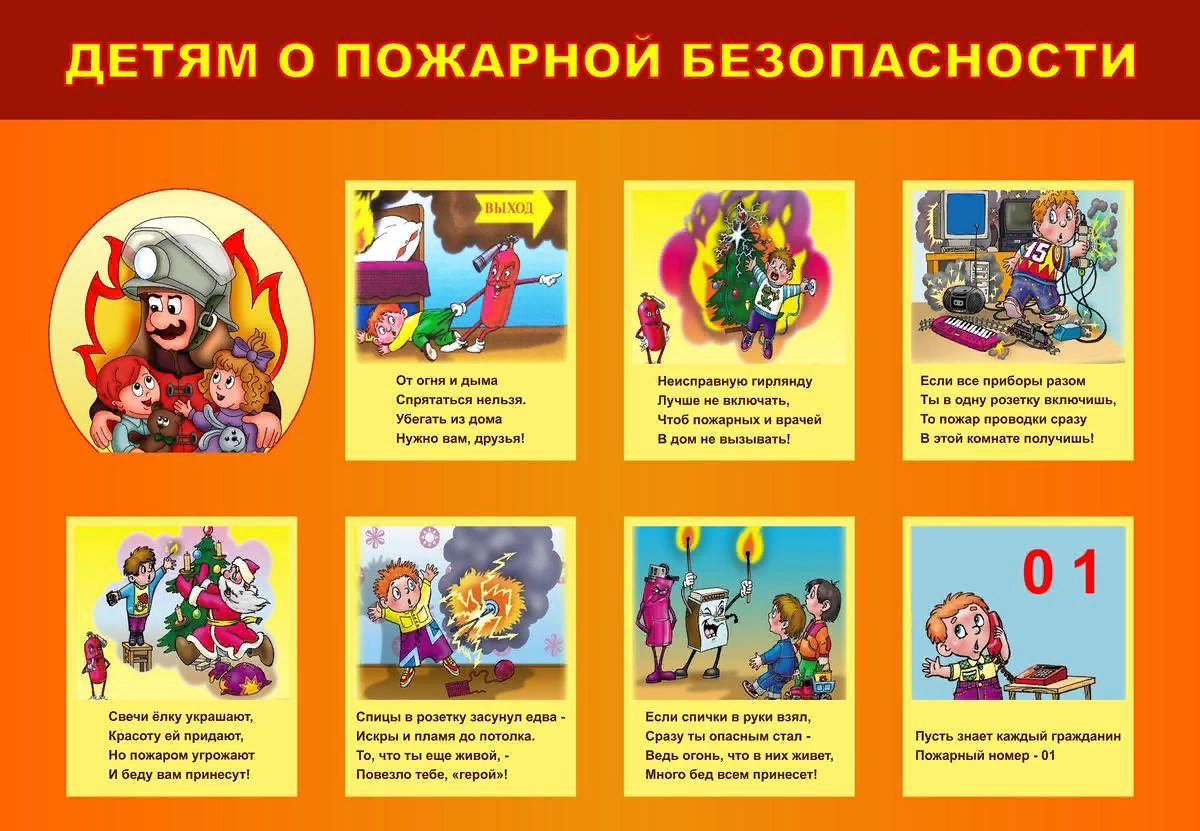